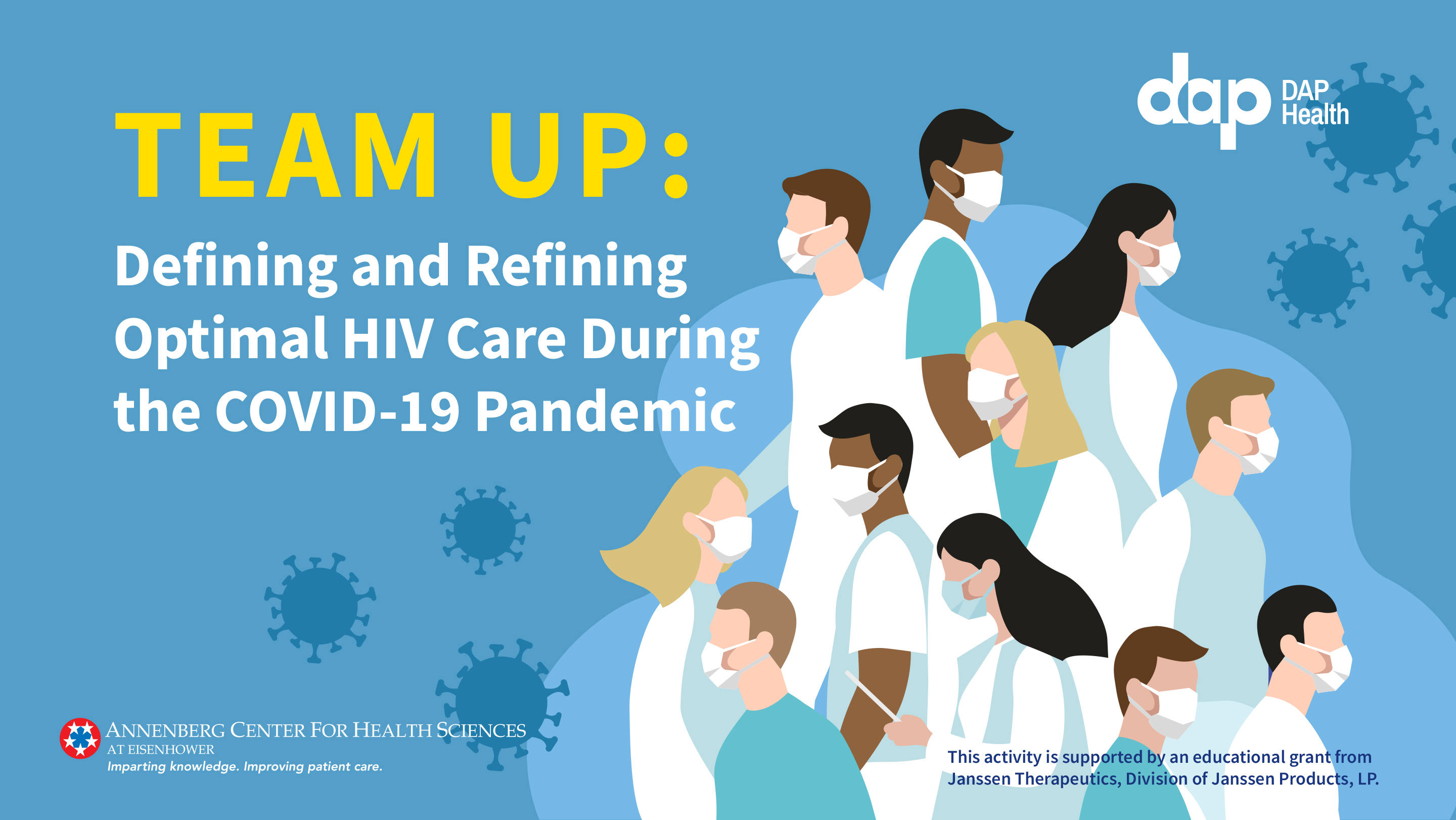 Management: COVID-19 and HIV
Shubha Kerkar, MD, FACP, AAHIVS, FIDSA
Director, Infectious Diseases
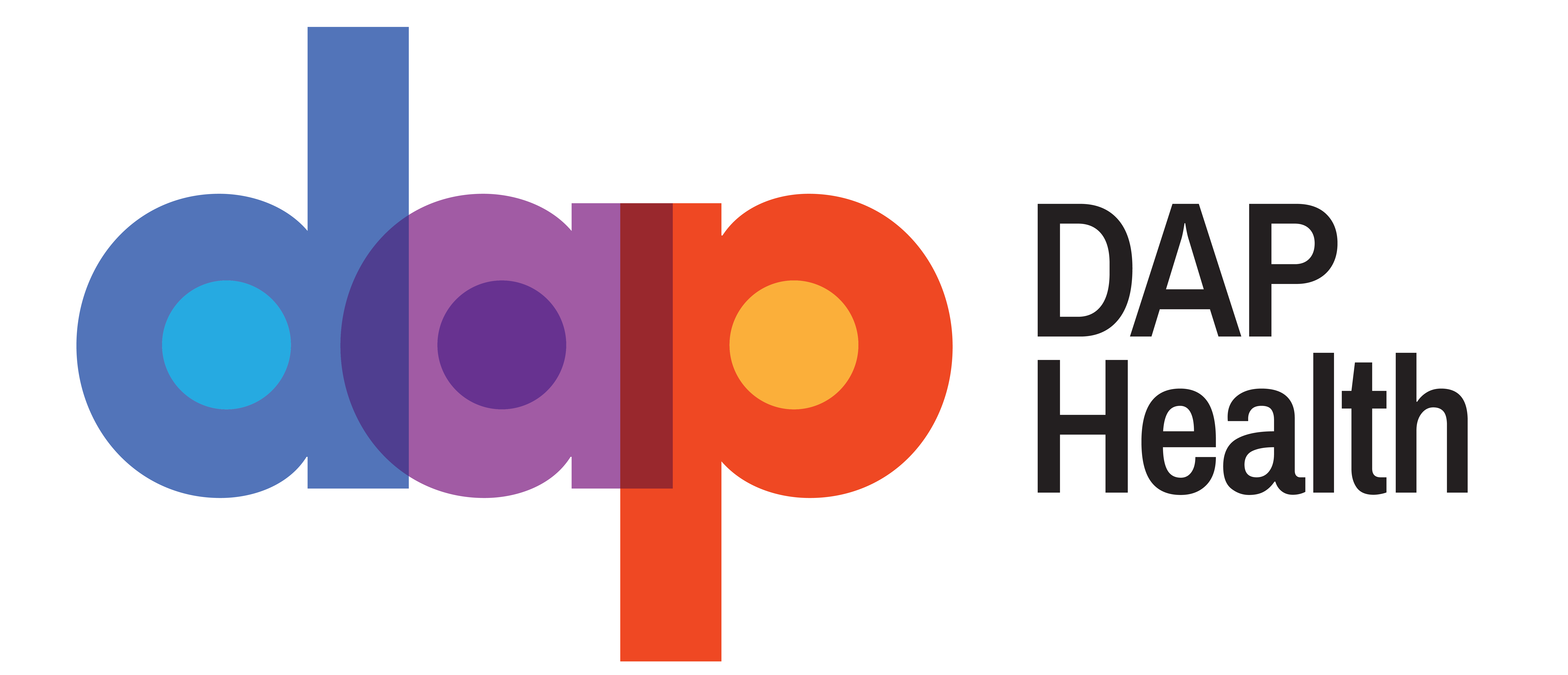 NIH Definitions of COVID-19 Disease Severity
bpm, beats per minute; COVID-19, novel coronavirus disease 2019; NIH, National Institutes of Health; PaO2/FiO2, ratio of arterial partial pressure of oxygen to fraction of inspired oxygen; PCR, polymerase chain reaction; SARS-CoV-2, severe acute respiratory syndrome coronavirus 2; SpO2, saturation of oxygen.
NIH. Clinical Presentation of People with SARS-CoV-2 Infection. Updated October 9, 2020. Accessed November 12, 2020. https://www.covid19treatmentguidelines.nih.gov/overview/management-of-covid-19/
Mild or Moderate COVID-19 Management
Most patients, including PLWH, can manage COVID-19 at home by:
Self-isolating and staying home
Resting and staying hydrated
Carefully monitoring symptoms
Following infection control procedures (eg, covering coughs, washing hands often)

Decision to monitor in an inpatient or outpatient setting can be made on a case-by-case basis by considering:
Clinical presentation
Requirement for supportive care
Risk factors for severe disease
Ability to self-isolate
CDC. What to Do If You Are Sick. Updated September 11, 2020. Accessed November 13, 2020. https://www.cdc.gov/coronavirus/2019-ncov/if-you-are-sick/steps-when-sick.html 
CDC. Interim Clinical Guidance for Management of Patients with Confirmed Coronavirus Disease (COVID-19). Updated November 3, 2020. Accessed November 13, 2020. https://www.cdc.gov/coronavirus/2019-ncov/hcp/clinical-guidance-management-patients.html
Management of ARVs at Home During Illness With COVID-19
Negative Results From RECOVERY Trial2
PLWH and COVID-19 should be managed following the same guidance as those without HIV1
PLWH should continue their ARVs and any opportunistic infection prophylaxis during SARS-CoV-2 infection1
NOTE: To maintain access to ARVs, PLWH should maintain a 30-day–and ideally a 90-day—supply of ARVs on-hand at all times1
Lopinavir-ritonavir
Usual care
Mortality (%)
Rate ratio, 1.03 (0.91-1.17)
Log-rank P = .60
Time since randomization (days)
Number at risk
NOTE: No ARV has been shown to be effective to treat or prevent COVID-19. In the phase 3 RECOVERY trial, liponavir-ritonavir did NOT improve outcomes in patients hospitalized with COVID-19.2 PLWH should not switch their ARV regimens for the purpose of protecting against or treating COVID-19.1
HIV.gov. Interim Guidance for COVID-19 and Persons with HIV. Updated June 19, 2020. Accessed November 12, 2020. https://clinicalinfo.hiv.gov/en/guidelines/covid-19-and-persons-hiv-interim-guidance/interim-guidance-covid-19-and-persons-hiv
RECOVERY Collaborative Group. Lancet. 2020;396(10259):1345-1352.
Inpatient COVID-19 Management Goals
NIH. Care of Critically Ill Patients With COVID-19. Updated October 9, 2020. Accessed November 13, 2020. https://www.covid19treatmentguidelines.nih.gov/critical-care/
Infection Control
When performing aerosol-generating procedures, use an N95 respirator (or equivalent/higher-level respirator) in addition to other personal protective equipment (ie, gloves, gown, and eye protection)1
Follow CDC recommendations for donning and doffing gear2
Endotracheal intubation should be performed1: 
By providers with extensive airway management experience
Using video laryngoscopy
Image courtesy of CDC. https://www.cdc.gov/coronavirus/2019-ncov/downloads/A_FS_HCP_COVID19_PPE.pdf. 
NIH. Infection Control. Updated October 9, 2020. Accessed November 13, 2020. https://www.covid19treatmentguidelines.nih.gov/critical-care/infection-control/ 
CDC. Sequence for Putting on Personal Protective Equipment (PPE). 2020. Accessed November 13, 2020. https://www.cdc.gov/niosh/npptl/pdfs/PPE-Sequence-508.pdf
Oxygenation and Ventilatory Support: Treatment of Hypoxemia
HFNC is preferred over NIPPV by the NIH1
HFNC resulted in more ventilator-free days and a 2.5-fold lower risk of 90-day mortality than NIPPV among patients in acute hypoxemic respiratory failure prior to the COVID-19 pandemic2
NIPPV (eg, BiPAP, CPAP, high-flow O2) can be considered if HFNC is not available1
May generate aerosols1
Has been shown to have a high failure rate for non-COVID-19 acute respiratory distress syndrome3
Intubation and mechanical ventilation is recommended for refractory hypoxemia and for select patients with comorbidities, acute organ dysfunction, or other indications1
BiPAP, bilevel positive airway pressure; CPAP, continuous positive airway pressure; HFNC, high-flow nasal canula; NIPPV, noninvasive positive-pressure ventilation; PEEP, positive end-expiratory pressure.
NIH. Oxygenation and Ventilation. Updated July 17, 2020. Accessed November 13, 2020. https://www.covid19treatmentguidelines.nih.gov/critical-care/oxygenation-and-ventilation/ 
Frat JP et al. N Engl J Med. 2015;372(23):2185-2196.
He H et al. Crit Care. 2019;23(1):300.
Awake Prone Positioning
Prone Positioning With Helmet Interface to Enable Continuous Positive Airway Pressure
Prone positioning can improve oxygenation1
PaO2/FiO2 improved from supine to prone positioning in patients with COVID-19 (180.5 vs 285.5 mm Hg; P < .0001)2
However, the benefit of prone positioning for preventing intubation is uncertain3
Awake prone positioning did not reduce the risk of intubation in a cohort study (RR, 0.87; P = .6)
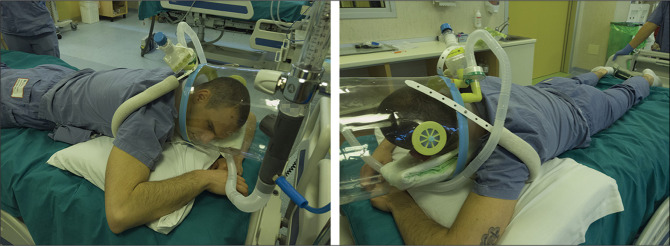 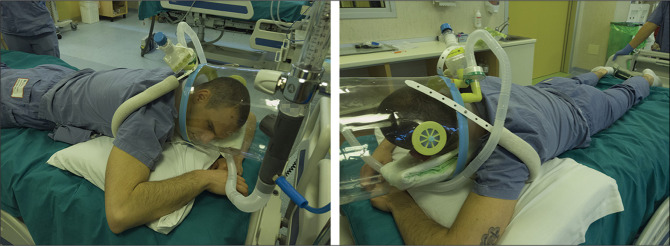 Contraindications:
Patients in respiratory distress requiring immediate intubation
Hemodynamically unstable patients, those who received abdominal surgery, and those with an unstable spine
RR, risk ratio.
Image courtesy of Coppo A et al. Lancet Respir Med. 2020;8(8):765-774.
NIH. Care of Critically Ill Patients With COVID-19. Updated October 9, 2020. Accessed November 13, 2020. https://www.covid19treatmentguidelines.nih.gov/critical-care/
Coppo A et al. Lancet Respir Med. 2020;8(8):765-774. 
Ferrando C et al. Crit Care. 2020;24(1):597.
Hemodynamic Support
For adults with COVID-19 and shock, the NIH recommends following standard protocol for patients with septic shock with the following exceptions:
Use dynamic parameters, skin temperature, capillary refilling time, and/or lactate levels instead of static parameters to assess fluid responsiveness
Use buffered/balanced crystalloids for acute resuscitation instead of unbalanced crystalloids
Do not use albumin for initial resuscitation
NIH. Hemodynamics. Updated October 9, 2020. Accessed November 13, 2020. https://www.covid19treatmentguidelines.nih.gov/critical-care/hemodynamics/
Pharmacotherapy Recommendations Are Based on Viral Stage
Stage I
Early infection
Stage II
Pulmonary phase
Stage III
Hyperinflammation phase
Viral replication
Host inflammatory response
Vaccines
Disease severity
Treatment options
Treatment window
Anti-SARS-CoV2 antibodies
Convalescent plasma
Antivirals
Anti-inflammatory drugs
Time course
Lippi G et al. Ann Transl Med. 2020;8(11):693. 
Siddiqi HK, Mehra MR. J Heart Lung Transplant. 2020;39(5):405-407.
Pharmacotherapy: Treatment Considerations
NIH. Therapeutic Management of Patients with COVID-19. Updated December 3, 2020. Accessed February 2, 2021. https://www.covid19treatmentguidelines.nih.gov/therapeutic-management/
Treatment window
Anti-SARS-CoV-2 Antibodies (Bamlanivimab and Casirivimab/Imdevimab)
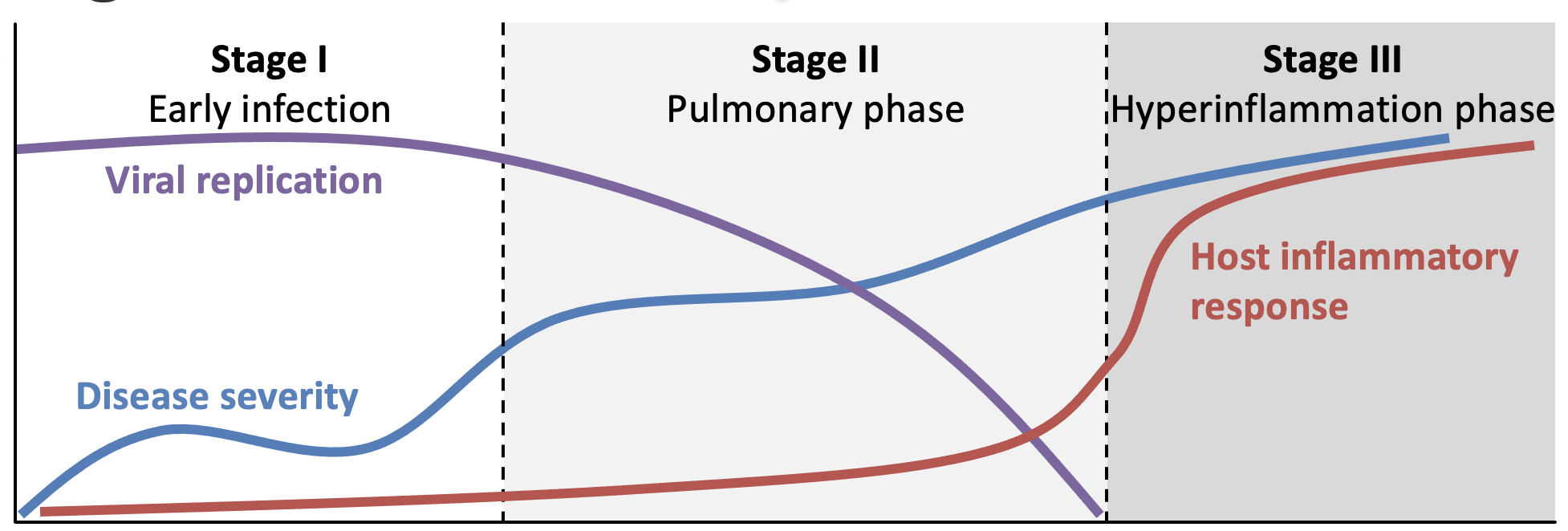 Bamlanivimab and casirivimab/imdevimab target the S protein and made available by EUA for nonhospitalized patients at risk for progressing to severe disease1
BLAZE-1: bamlanivimab2
Decreased the proportion of patients who progressed to hospitalization, ED visit, or death (6.3% vs 1.6%)
R10933-10987-COV-2067: casirivimab/imdevimab3
Decreased the proportion of patients who required medically attended visits related to COVID-19 within 28 days of treatment (6.5% vs 2.8%)
1. NIH. Therapeutic Management of Patients with COVID-19. Updated December 3, 2020. Accessed February 2, 2021. https://www.covid19treatmentguidelines.nih.gov/therapeutic-management/ 
2. Chen P et al. N Engl J Med. 2021;384(3):229-237. 
3. Weinreich DM et al. N Engl J Med. 2021;384(3):238-251.
Treatment window
Remdesivir and COVID-19
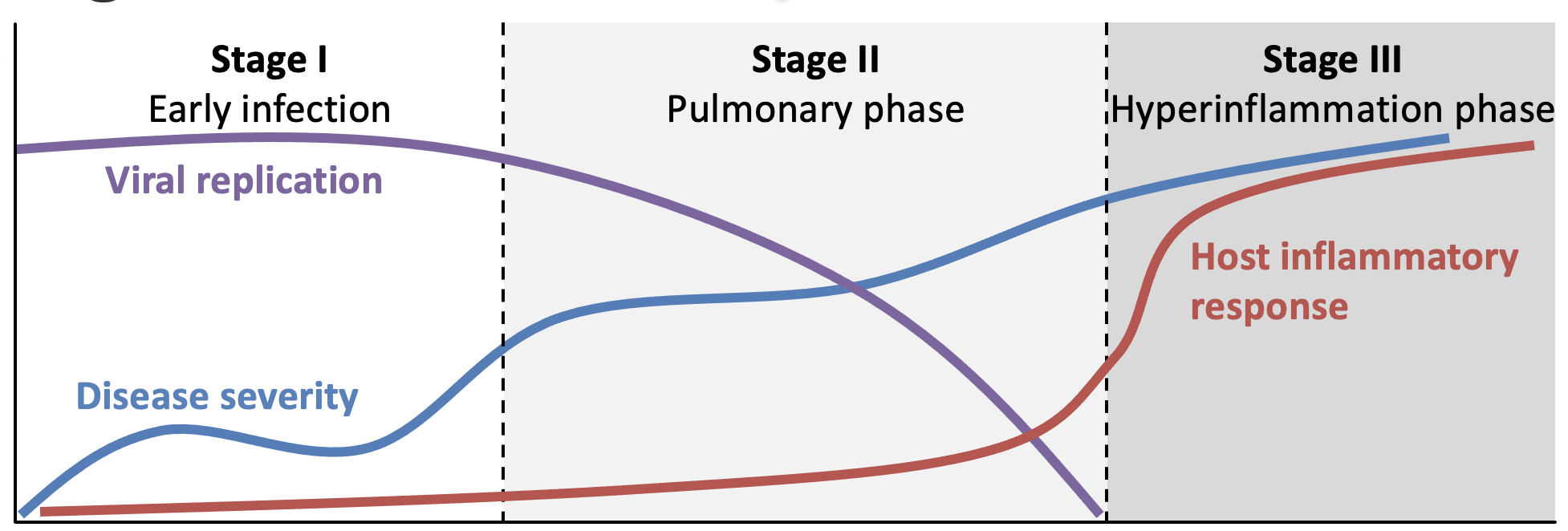 Outcomes of the ACTT Trial2
Remdesivir is the only approved pharmacotherapy for the treatment of COVID-19 requiring hospitalization1
Approved for adults and children 12 years or older weighing at least 40 kg1
Can be used in younger children under the EUA1
Recommended for COVID-19 treatment in3:
Hospitalized patients with SpO2 ≤94% 
Patients requiring supplemental O2
Patients who are on mechanical ventilation or ECMO
Recommending dosing of 200 mg on day 1 followed by 100 mg once-daily for 4 days (can be extended to 10 days)3
0.33
0.50
1.00
2.00
3.00
Placebo better
Remdesivir better
EUA, emergency use authorization.
FDA Approves First Treatment for COVID-19. Updated October 22, 2020. Accessed November 13, 2020. https://www.fda.gov/news-events/press-announcements/fda-approves-first-treatment-covid-19
Beigel JH et al. N Engl J Med. 2020;383:1813-1826.
NIH. Therapeutic Management of Patients with COVID-19. Updated October 9, 2020. Accessed November 13, 2020. https://www.covid19treatmentguidelines.nih.gov/therapeutic-management/
Treatment window
Dexamethasone and COVID-19
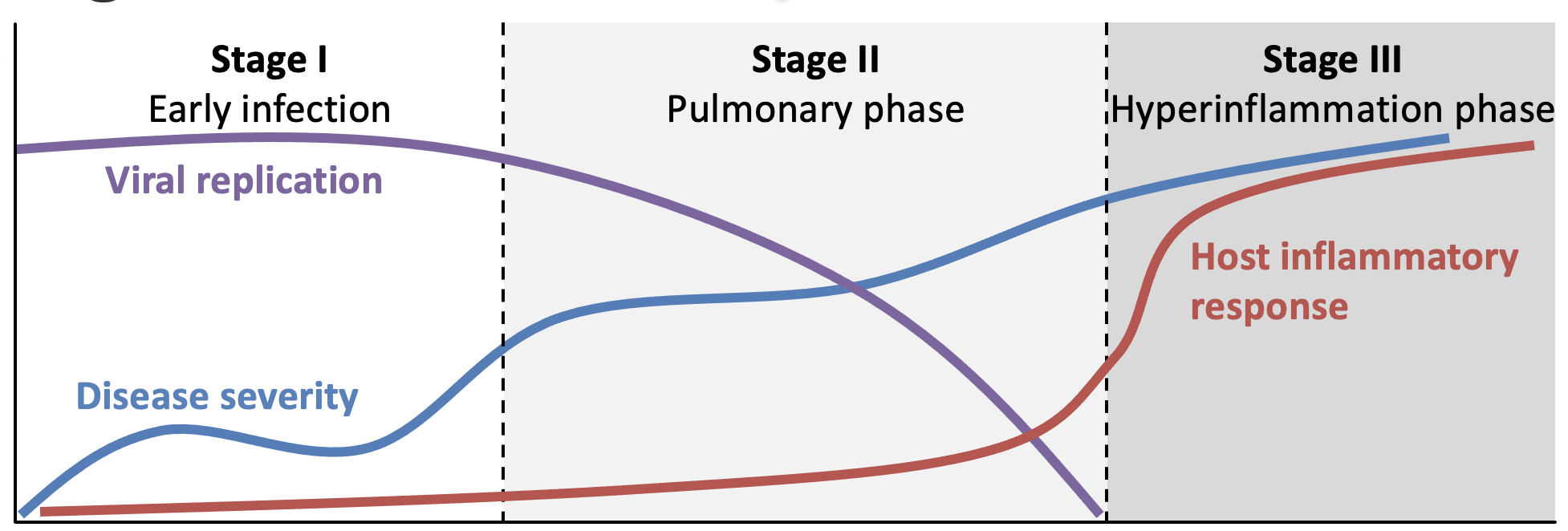 In preliminary results from a randomized open-label trial, dexamethasone reduced the risk for mortality1
Recommended for COVID-19 treatment in2:
Patients with COVID-19 who are mechanically ventilated
Patients with COVID-19 who require supplemental O2 but not mechanically ventilated
Recommended dosing of 6 mg/day for 10 days2
28-Day Mortality Outcomes of the RECOVERY Trial1
0.50
0.75
1.00
1.50
2.00
Dexamethasone better
Usual care better
RECOVERY Collaborative Group et al. N Engl J Med. 2020;NEJMoa2021436.
NIH. Therapeutic Management of Patients with COVID-19. Updated October 9, 2020. Accessed November 13, 2020. https://www.covid19treatmentguidelines.nih.gov/therapeutic-management/
Treatment window
Convalescent Plasma
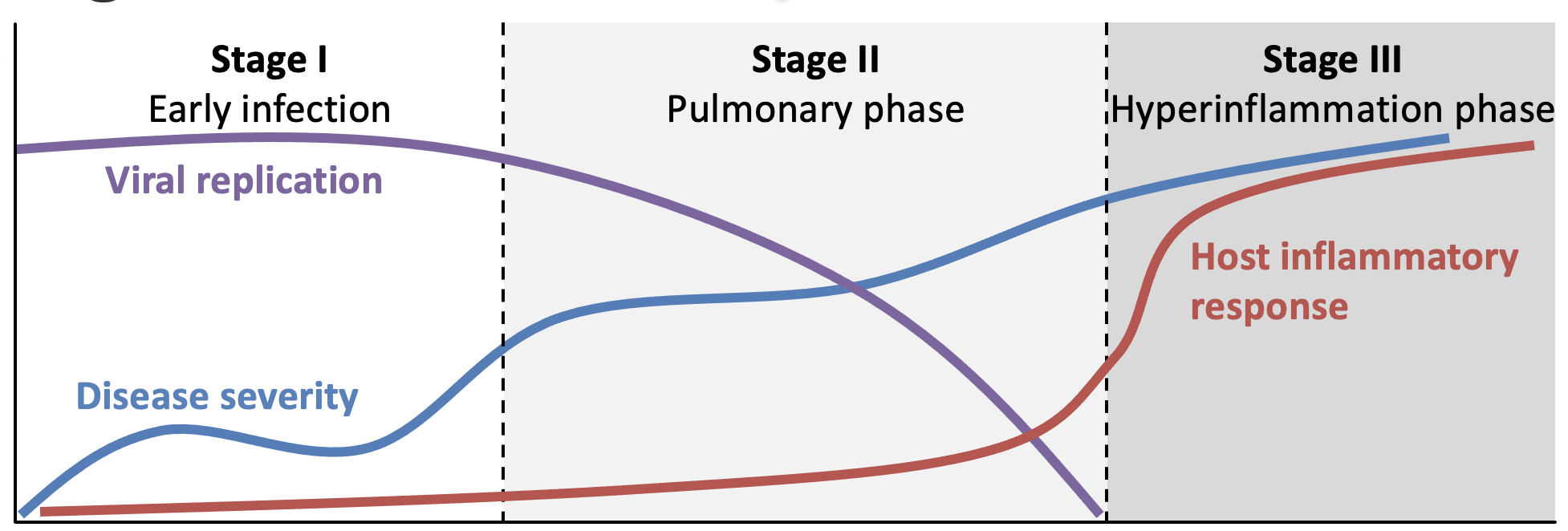 In a randomized controlled trial (N = 103), the 28-day rate of clinical improvement was 51.9% in those treated with convalescent plasma compared with 43.1% of controls (HR, 1.40; P = .26)
However, clinical improvement was significant in patients with severe disease (P = .03)
Thousands of patients with COVID-19 have been treated with convalescent plasma in prospective and retrospective studies, which suggest that the treatment is safe
According to the NIH, there is insufficient evidence to recommend for or against convalescent plasma for the treatment of COVID-19
Li L et al. JAMA. 2020;324(5):460-470. 
NIH. Convalescent plasma. Updated October 9, 2020. Accessed November 13, 2020. https://www.covid19treatmentguidelines.nih.gov/immune-based-therapy/blood-derived-products/convalescent-plasma/
Treatment window
Baricitinib Plus Remdesivir and COVID-19
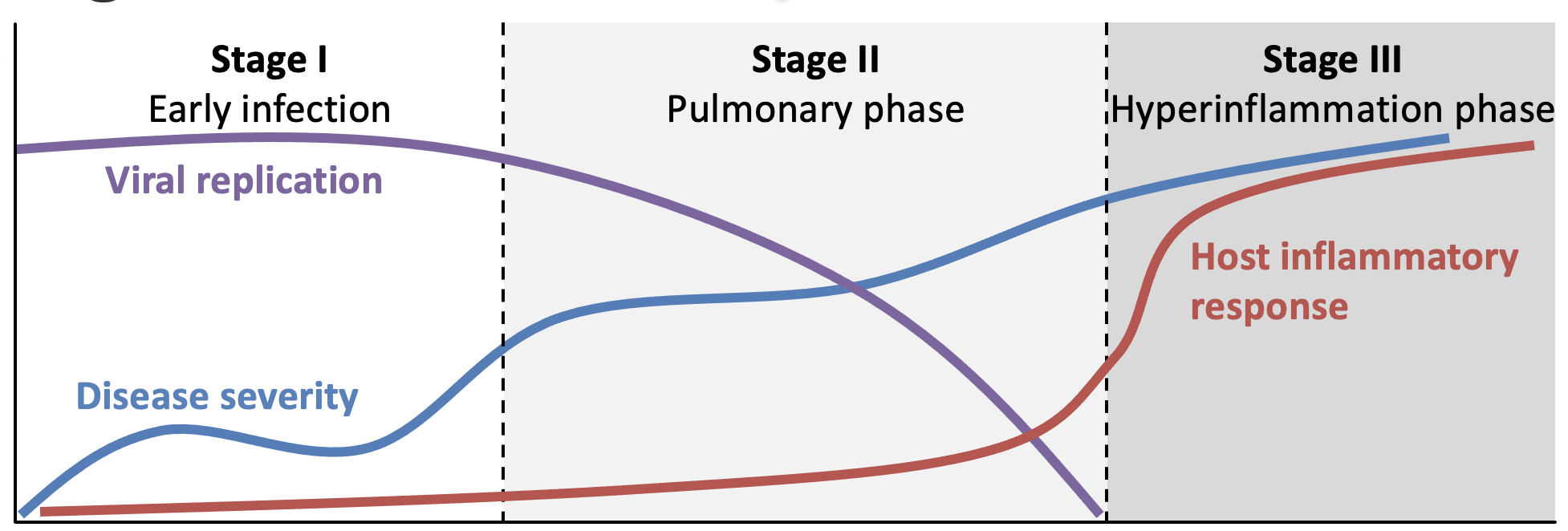 Population Receiving High-Flow O2 or Noninvasive Ventilation
In a randomized controlled trial, baricitinib plus remdesivir reduced recovery time and accelerated improvement
Baricitinib was dosed in combination with remdesivir at 4 mg orally for up to 14 days
According to the NIH, there is insufficient evidence to recommend for or against convalescent plasma for the treatment of COVID-19
Overall Population
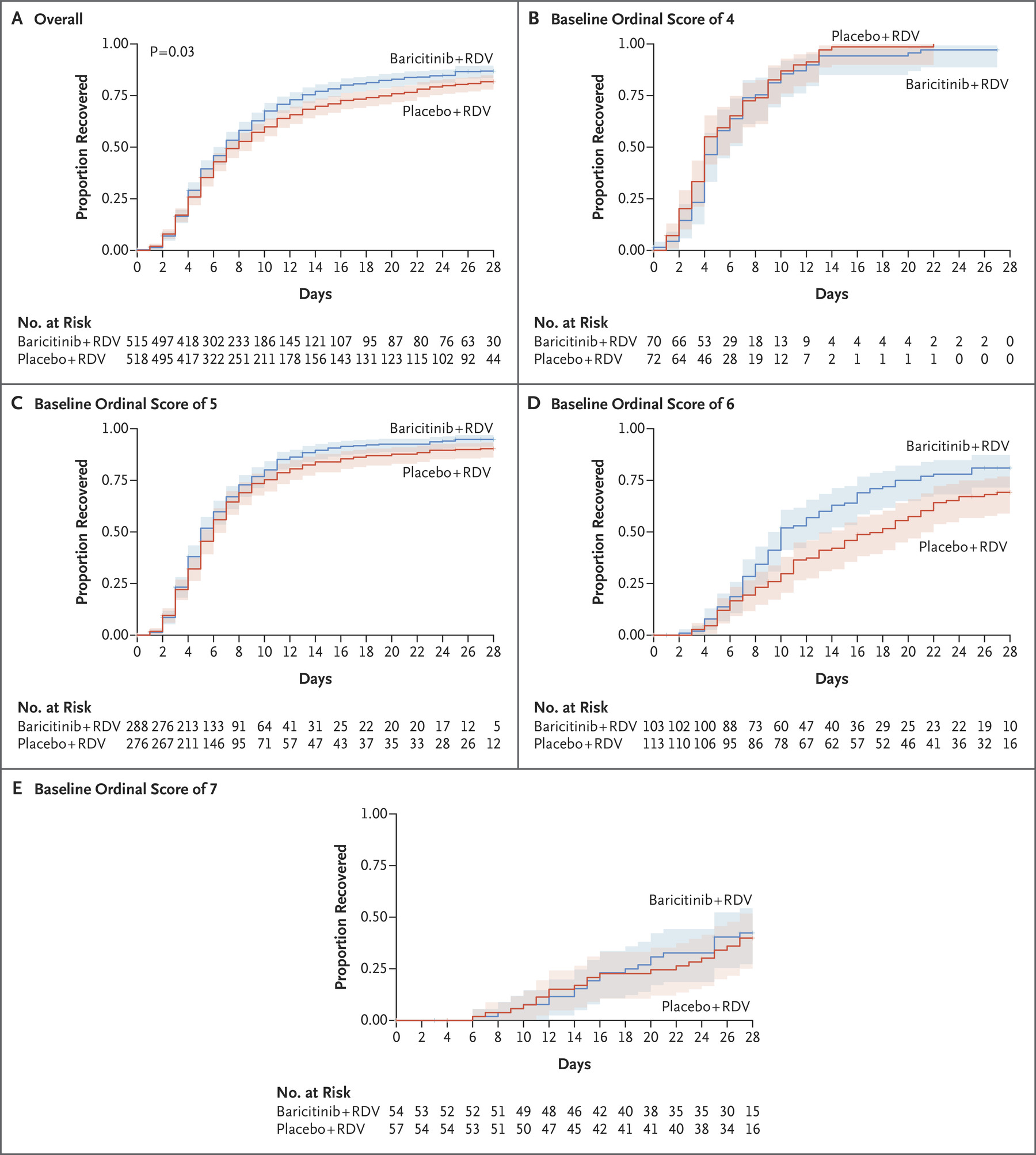 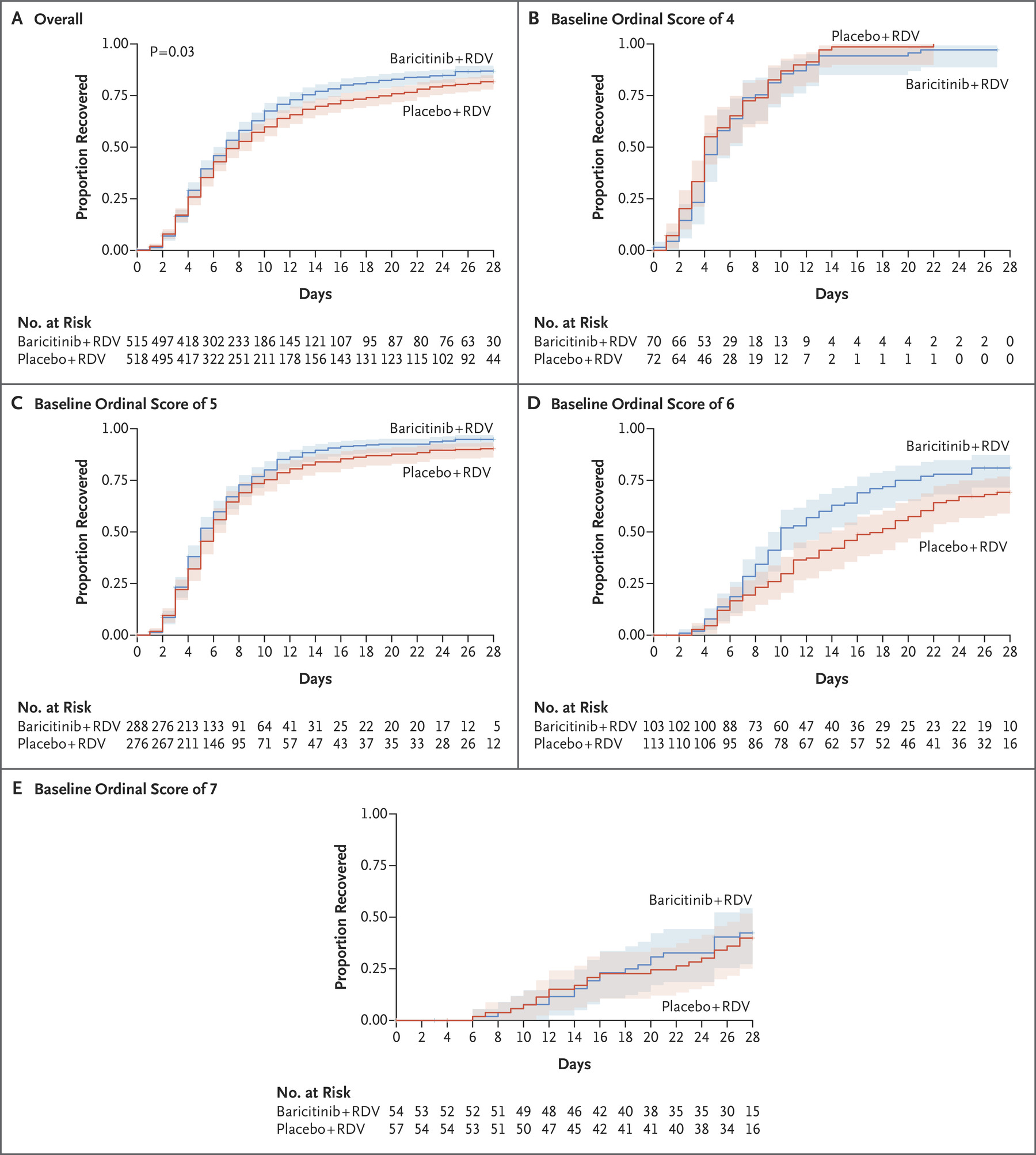 Kalil AC et al. N Engl J Med. 2020;10.1056/NEJMoa2031994.
NIH. Updated December 14, 2020. Accessed February 3, 2021. https://www.covid19treatmentguidelines.nih.gov/statement-on-baricitinib-eua/.
ISTH Algorithm for Prevention of and Evaluation for VTE and Other Coagulopathies
D-dimer
Prothrombin time
Platelet count
Fibrinogen
D-dimer not markedly raised
Prothrombin time normal
Platelet count normal
Fibrinogen elevated
D-dimer markedly raised
Prothrombin time prolonged
Platelet count <100 x 109/L
Fibrinogen <2.0 g/L
Admit (even if no other concerns)
Monitor once or twice daily
If admitted for other clinical reasons, monitor daily
If discharged, use as baseline for re-presenting with symptoms
In all patients
Worsening
Start prophylactic dose low molecular weight heparin
In non-bleeding patients, keep:
Platelet count >25 x 109/L

In bleeding patients, keep:
Platelet count >50 x 109/L
Fibrinogen >1.5 g/L
PT ratio <1.5 (not the same as INR)
Blood products as per protocol
Consider experimental therapies
ISTH, International Society of Thrombosis and Haemostasis.
Thachil J et al. J Thromb Haemost. 2020;18(5):1023-1026.
Managing Polypharmacy in People With COVID-19
Patients taking ACEis and ARBs should continue those medications1
In the BRACE CORONA trial, pausing ACEis or ARBs did not improve days alive and out of the hospital (21.9 vs 22.9 for suspending vs continuing; P = .09)2
Statin use may decrease the risk of severe COVID-19
In a retrospective trial, statin use significantly decreased the risk for severe COVID-19 (aOR, 0.29; P < .01) and decreased time to recovery (aHR, 2.69; P < .01)3
In-hospital use of statins decrease the risk for 28-day all-cause mortality (aHR, 0.58; P < .001)
AHA. Patients taking ACE-i and ARBs who contract COVID-19 should continue treatment, unless otherwise advised by their physician. March 17, 2020. Accessed November 13, 2020. https://newsroom.heart.org/news/patients-taking-ace-i-and-arbs-who-contract-covid-19-should-continue-treatment-unless-otherwise-advised-by-their-physician 
Lopes RD et al. Presented at the European Society of Cardiology Virtual Congress. September 1, 2020. Accessed November 13, 2020. https://esc365.escardio.org/Congress/ESC-CONGRESS-2020-The-Digital-Experience/Hot-Line-BRACE-CORONA/224200-brace-corona-continuing-vs-suspending-ace-inhibitors-and-arbs-in-covid-19
Daniels LB et al. Am J Cardiol. 2020;136:149-155. 
Zhang  XJ et al. Cell Metab. 2020;32(2):176-187.e4.
Managing COVID-19 and ARVs in Hospitalized PLWH
Continue ARV regimens, including investigational agents if possible1
Avoid ARV substitutions1
If necessary, consult the US Department of Health and Human Services guidelines for recommendations on ARV drugs that can be switched2
For patients who are critically ill and tube feeding, consider either liquid formulations or crushing pills—if allowable—in consultation with an HIV specialist and/or pharmacist1
If necessary, information on pill crushing or liquid drug formulations for ARVs can be obtained from the Toronto General Hospital Immunodeficiency Clinic3
For patients receiving COVID-19 pharmacotherapy, drug-drug interactions should be considered:
Remdesivir: few known drug interactions4
Dexamethasone: CYP3A4 inducer, which could decrease the levels of selected ARVs (ie, darunavir, elvitegravir, indinavir, lopinavir, and saquinavir)5
HIV.gov. Interim Guidance for COVID-19 and Persons with HIV. Updated June 19, 2020. Accessed November 13, 2020. https://clinicalinfo.hiv.gov/en/guidelines/covid-19-and-persons-hiv-interim-guidance/interim-guidance-covid-19-and-persons-hiv?view=full
HIV.gov. Guidance for Non-HIV-Specialized Providers Caring for Persons with HIV Who Have been Displaced by Disasters (such as a Hurricane). Updated September 14, 2018. Accessed November 13, 2020. https://clinicalinfo.hiv.gov/en/guidelines/caring-persons-hiv-disaster-areas/appendix-c-antiretroviral-medications-can-be-switched
Foisy M et al. Oral Antiretroviral/HCV DAA Administration: Information on Crushing and Liquid Drug Formulations. May 2020. Accessed November 13, 2020. https://www.hivclinic.ca/main/drugs_extra_files/Crushing%20and%20Liquid%20ARV%20Formulations.pdf 
Liverpool Drug Interactions Group. Interactions With Experimental COVID-19 Antiviral Therapies. Updated September 24, 2020. Accessed October 20, 2020. https://www.covid19-druginteractions.org/
University of California San Francisco. Database of Antiretroviral Drug Interactions. 2019. Accessed November 13, 2020. http://arv.ucsf.edu/insite?page=ar-00-02&post=8&param=138
Candidacy for Clinical Trials
PLWH should not be excluded from clinical trials on the basis of HIV status
However, consult with pharmacists and/or HIV specialists about the possibility of drug-drug interactions
Consult with ClinicalTrials.gov or hospital research administrators to determine the availability of clinical trials and find resources for studies investigating COVID-19 treatments
HIV.gov. Interim Guidance for COVID-19 and Persons with HIV. Updated June 19, 2020. Accessed November 13, 2020. https://clinicalinfo.hiv.gov/en/guidelines/covid-19-and-persons-hiv-interim-guidance/interim-guidance-covid-19-and-persons-hiv?view=full
Providing Patient-Centered Care
Example of Patient-Centered Communication During Contingency Planning4
COVID-19 may lead to anxiety, PTSD, and other mental health issues in PLWH—particularly older PLWH1,2
May be particularly true for those who are socially isolated for long periods of time
Consider arranging family contact through video conferencing with a tablet or laptop3
Use patient-centered communications skills
For guidance on COVID-19 communication, reference the Vitaltalk COVID Ready Communication Playbook4
Rogers JP et al. Lancet Psychiatry. 2020;7(7):611-627. 
Shiau S et al. AIDS Behav. 2020;24(8):2244-2249. 
Wakam GK et al. N Engl J Med. 2020;382(24):e88.
VitalTalk. COVID Ready Communication Playbook. Accessed November 13, 2020. https://www.vitaltalk.org/guides/covid-19-communication-skills/
Using the Opportunity to Control Comorbidities
During inpatient care, PLWH should be brought up-to-date for screening and evaluations for common comorbidities:
Hypertension
Diabetes
Cardiovascular disease
Respiratory diseases
Hepatic diseases (eg, hepatitis B and hepatitis C)
Treatment can be initiated in hospital with instructions to follow-up with primary care
Jakhmola S et al. Front Physiol. 2020;11:984.
Summary and Key Points
PLWH who have COVID-19 should be managed in the same way as the general population
ARVs should be continued during COVID-19, and efforts should be made to avoid switching regimens
During inpatient care, PLWH should be evaluated for common comorbidities and treated
Hypercoagulability may be particularly relevant for PLWH due to high rates of hypertension, CVD, and inflammation